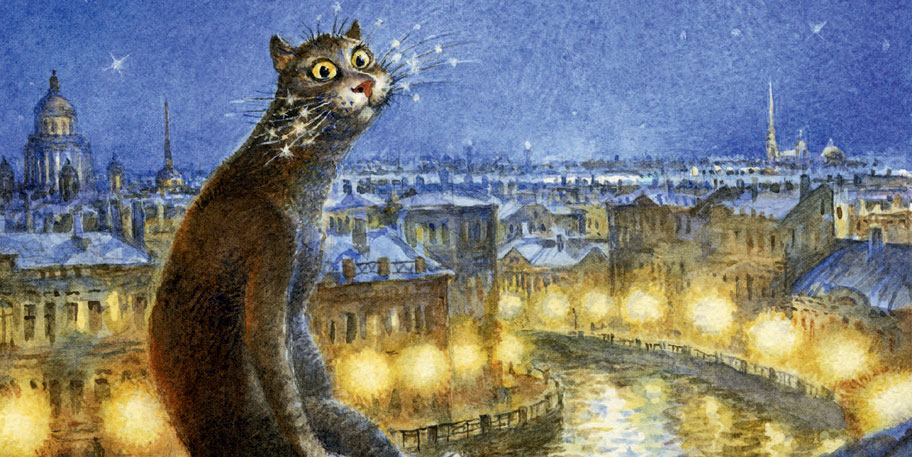 Петербургский зоопарк в камне и бронзе
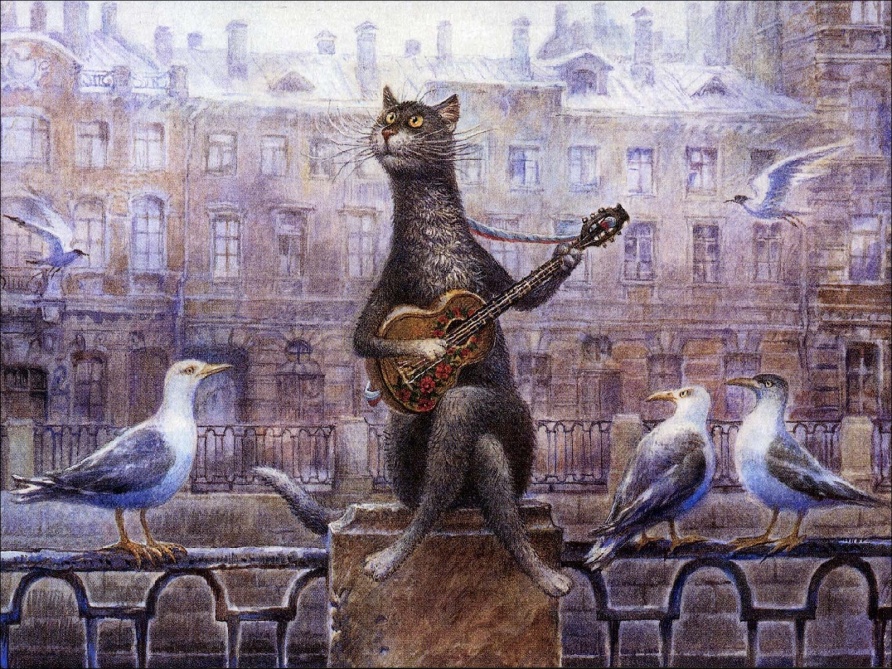 Памятник  зайцу
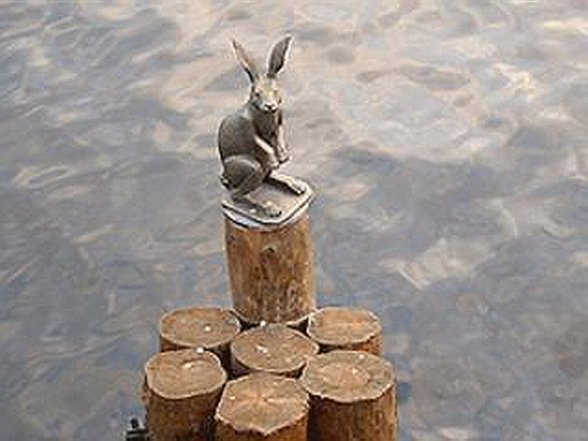 Этот зайчик живет рядом с островом, названном в  честь него. 
Что такое остров?
Как называется этот остров, названный в честь зайца? Заячий. 
У города, как и у вас, тоже бывает день рождения, и он получает подарки. Такой подарок получил Санкт-Петербург на один свой день рождения.
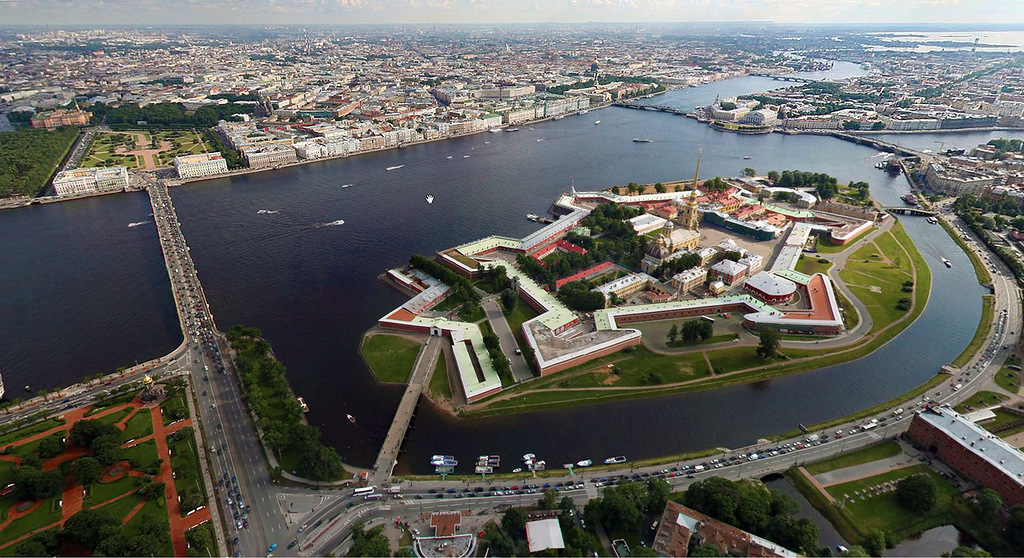 Бегемот  Тоня
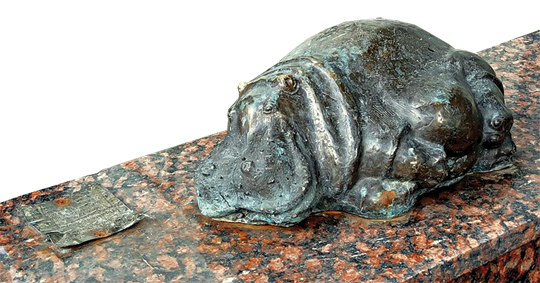 Любимым зверем студентов является  бегемотиха Тоня. 
Кто такие студенты?
Те, которые закончили школу и учатся в университетах.
Студенты считают, что Тоня приносит удачу в учебе.
Чижик-Пыжик
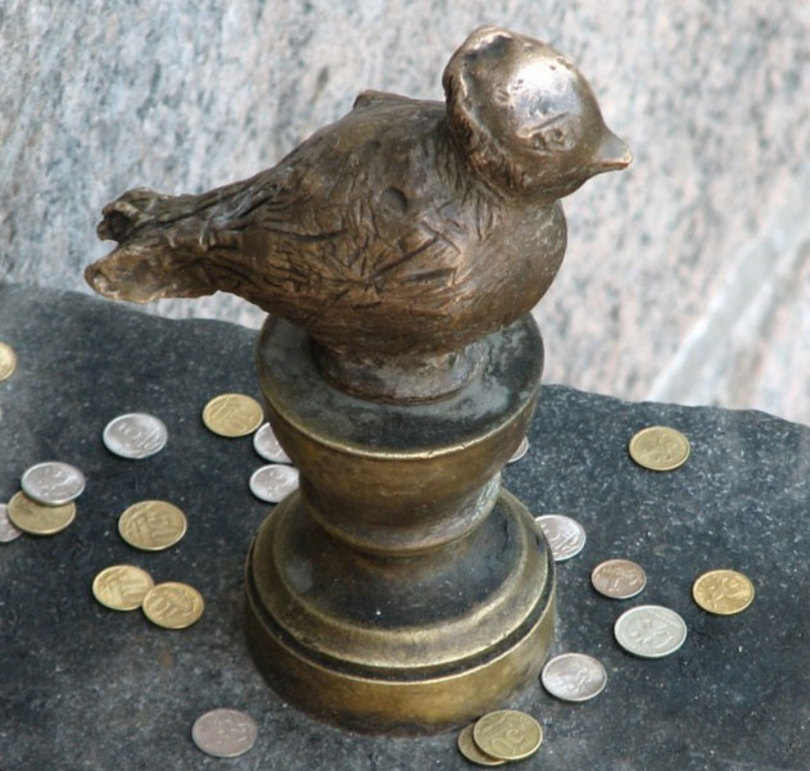 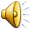 Сторожевые  львы
ЗАГАДКА:
Нас мастер из камня и бронзы создал
И молча стоять у  Невы приказал,
А чтобы лишить нас покоя и сна
Каждому дал он по два шара.
Один из шаров укатился в Неву
Другой я уже не отдам никому.
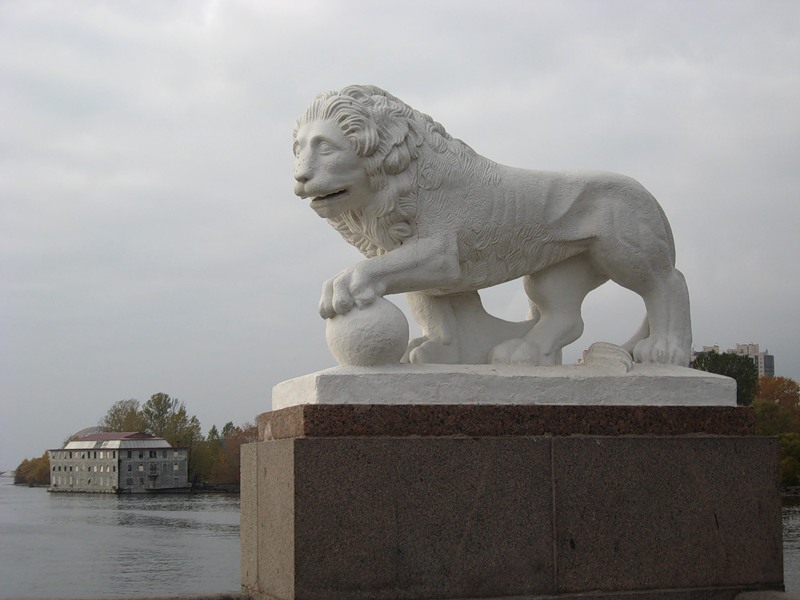 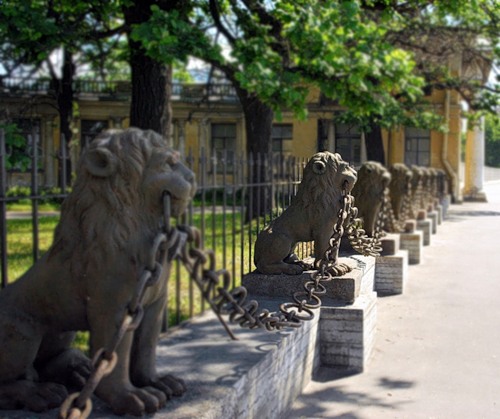 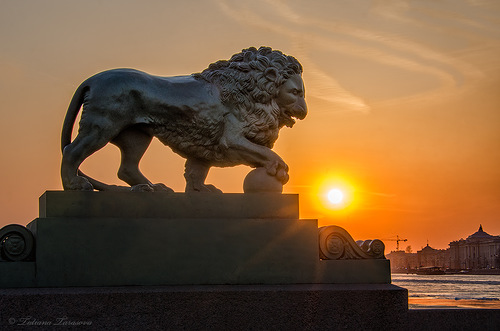 Памятник блокадной кошке Василисе
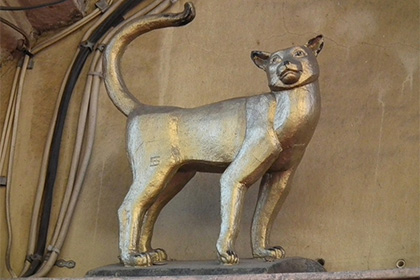 Скульптура была установлена в память о «мяукающей дивизии» — котах, завезенных в 1943 году в блокадный Ленинград для борьбы с нашествием крыс.
медный всадник
Вот памятник царю ПетруИ царскому коню,Фотографируют егоПо двести раз на дню.
Царь много славных 
дел свершил,А конь неоднократноЕго на подвиги возилИ привозил обратно.
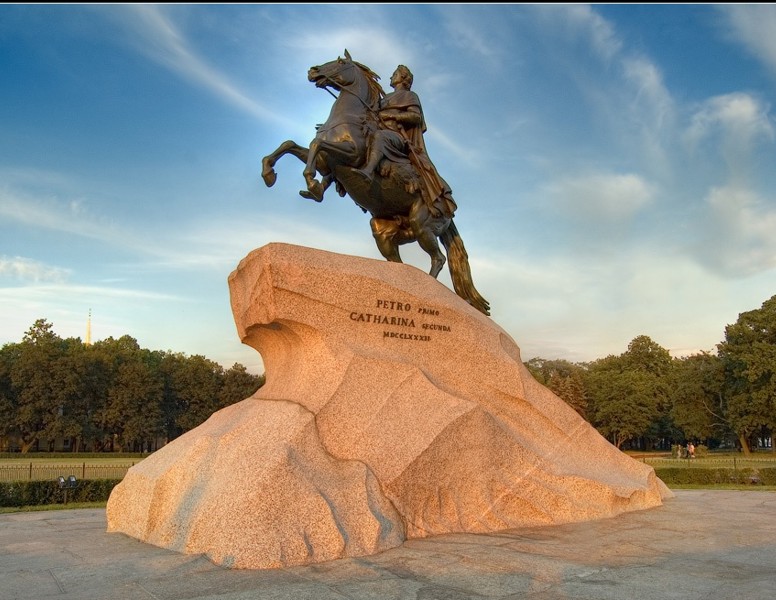 Считалочка «У Литейного моста»
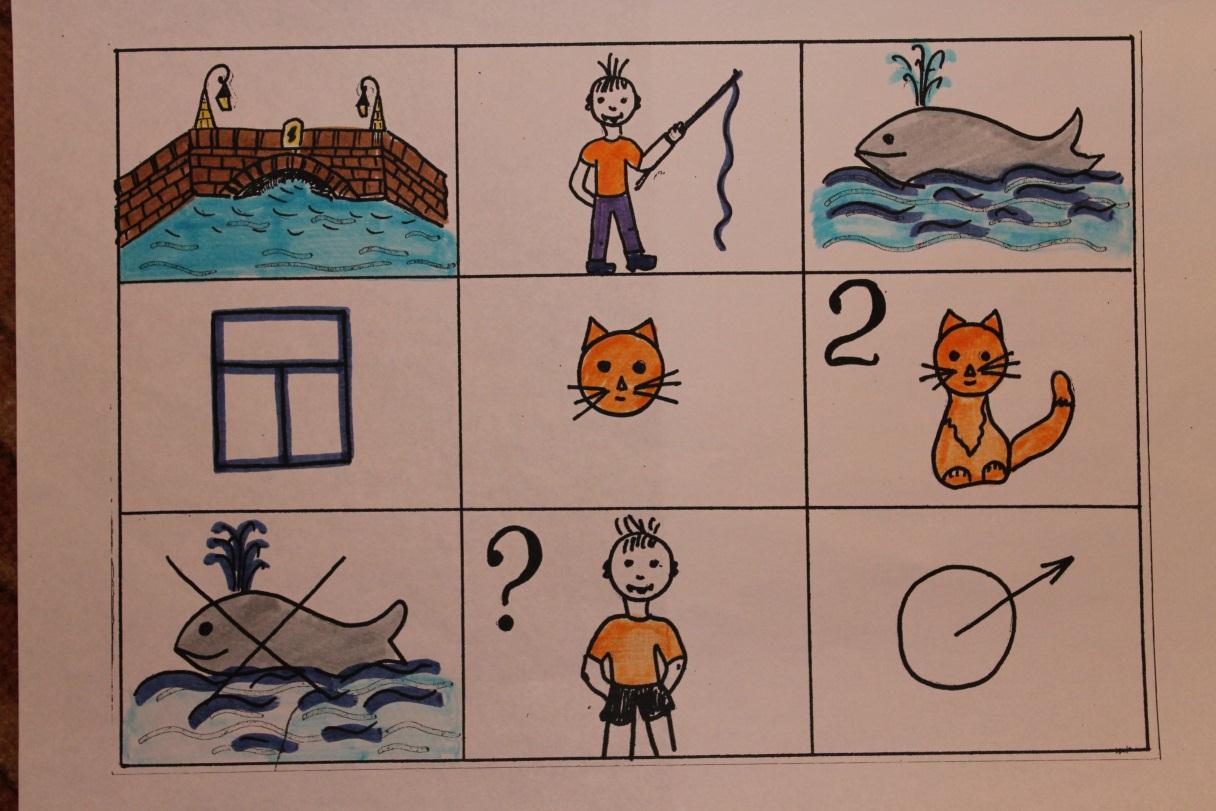 У Литейного моста
Я поймал в Неве кита.
Спрятал за окошко,
Съела его кошка.
Помогали два кота
Вот и нет теперь кита.
Кто не верит другу –
Выходи из круга.